Организация игровой самостоятельной деятельности детей (2-3 год)
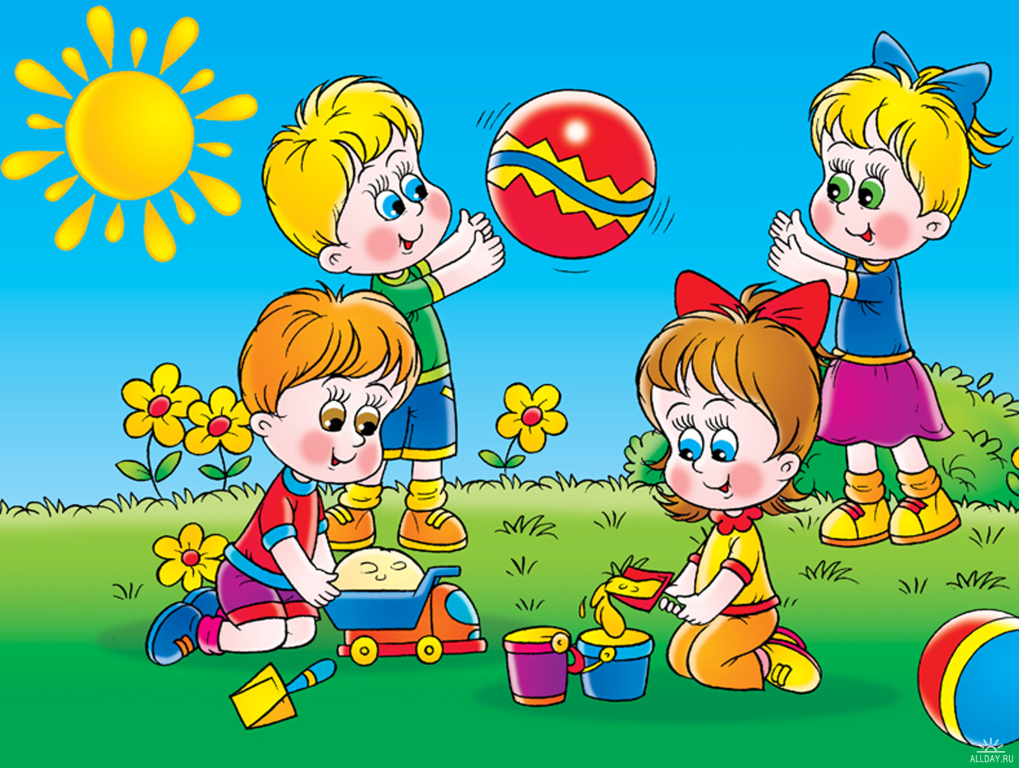 Печора Ксения Люциановна
Кандидат педагогических наук
Профессор медицинской педагогики и психологии
Действия с предметами, игра – ведущий вид деятельности детей в возрасте 2-3 лет
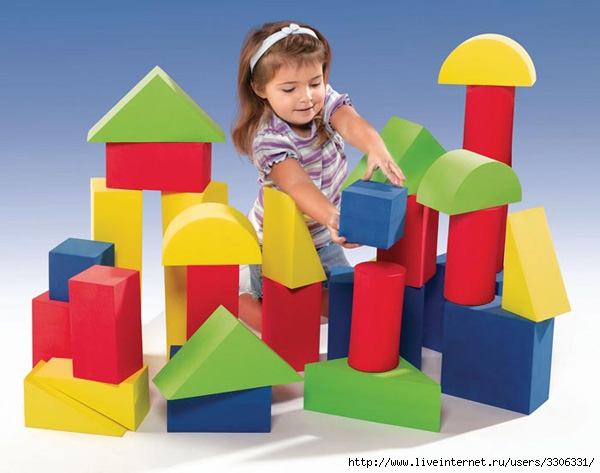 Значение игровой самостоятельной деятельности ребенка
Ведущий вид деятельности
Средство самовыражения
Метод диагностики НПР
Способствует сенсорному развитию, мышления, речи, познавательных потребностей ребёнка
Формирование личности ребёнка (инициативность, самостоятельность, положительных взаимоотношений с детьми)
Средство социального развития
Средство диагностики и коррекции
Одно из средств развития адаптационных механизмов
Отделение игры от других видов деятельности
Деятельность, связанная с режимными процессами
Деятельность, связанная с занятиями
Игровая самостоятельная деятельность
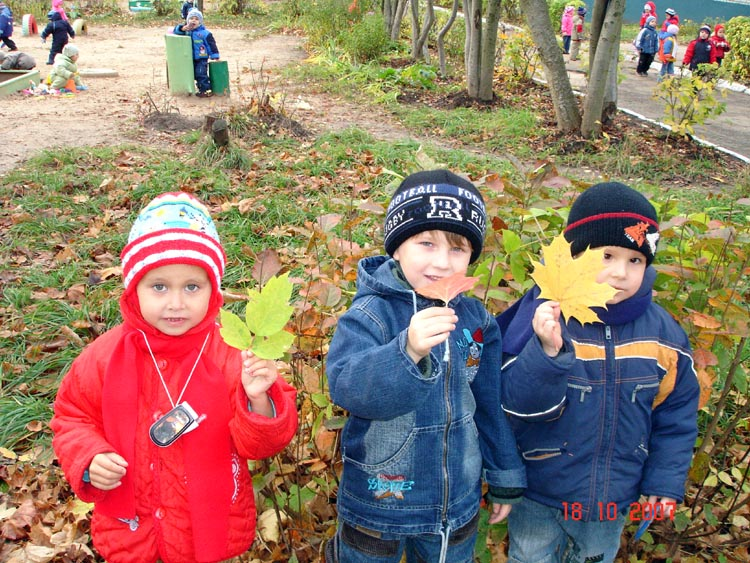 Отделение игры от занятий
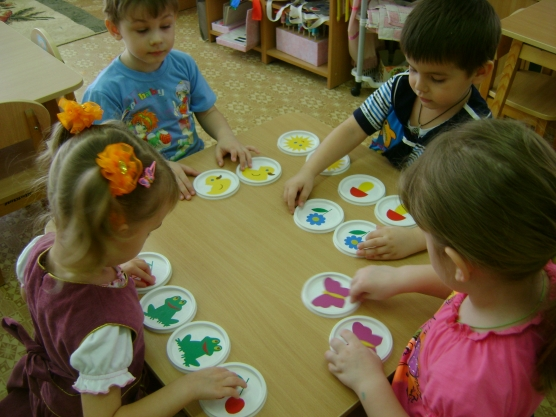 вместе
сам
сам
А)
С родителями
вместе
сам
Б)
сам
С родителями
Виды игровой самостоятельной деятельности
Этапы формирования игры ребёнка
Способы решения игровых задач (по материалам Зворыгиной Е.В.)
Роль воспитателя в организации игровой самостоятельной деятельности детей
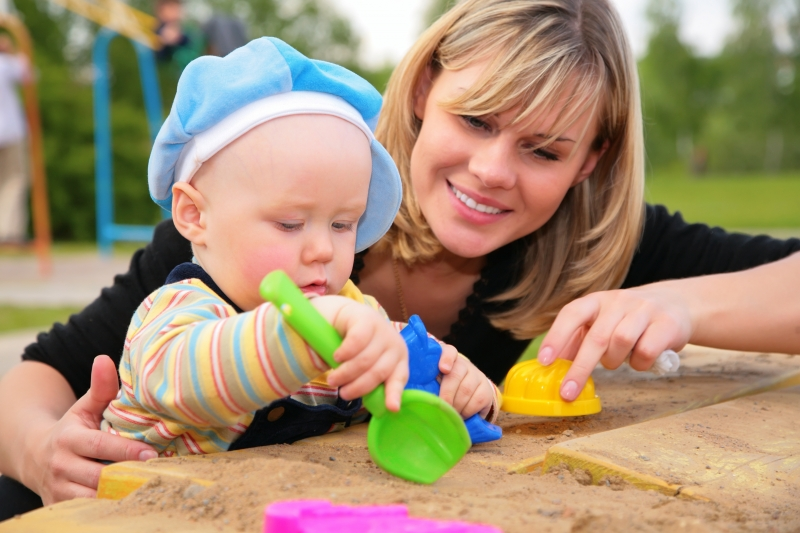 1) Организация игровой среды
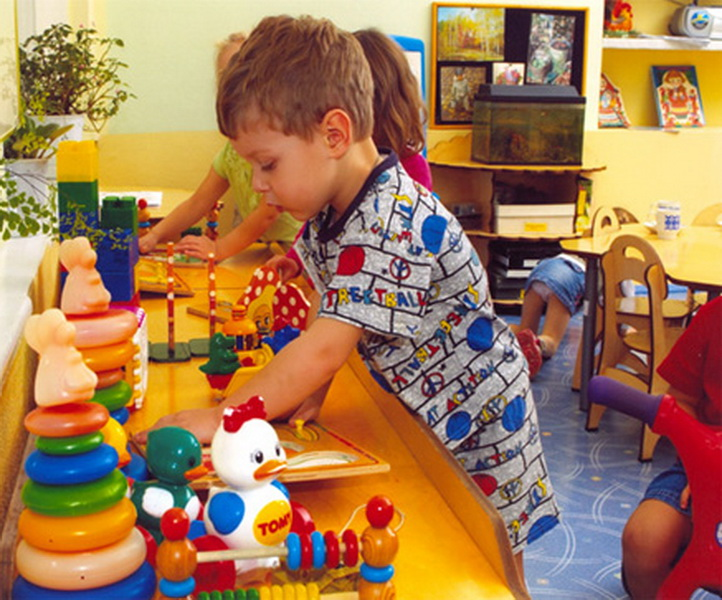 2) Виды общений воспитателя
Руководство игрой и другими видами деятельности (67,5%)
Направляет на игру и другие виды деятельности
Обучает
Переключает
Совместно играет
Поддерживает 
Поощряет 
Речевая констатация
Усложняет 
Продлевает 
Оценивает действия
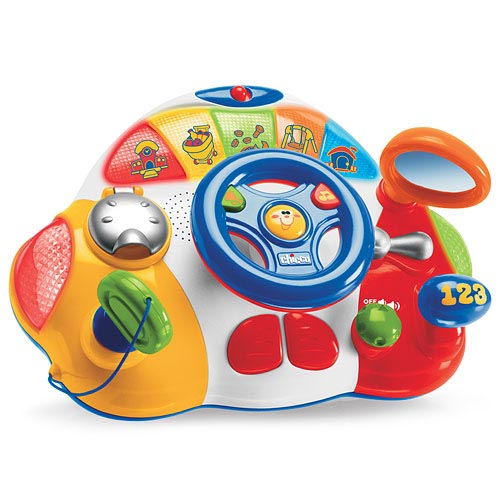 2) Виды общений воспитателя
II. Формирование личности ребёнка (23%)
Формирование инициативности 
Формирует взаимоотношения между детьми ()
Формирует умение доводить начатое до конца ()
Формирует правила поведения
Удовлетворяет просьбу ребёнка
2) Виды общений воспитателя
III. Поддержание положительного эмоционального состояния (5,6%)
Поддерживает эмоциональное состояние
Совместные переживания
Развлекает детей

IV. Стимуляция речевой активности (3,9%)
3) Методы руководства
Показ, сопровождение словом
Действия по слову (короткая инструкция – одно действие ребёнка)
Более распространённая – в ответ несколько действий
Решение детьми игровых задач
Решение детьми проблемных ситуаций
Методы оценки игровой самостоятельной деятельности детей
Хронометраж за одним ребёнком
Хронометраж за работой воспитателя
Хронометраж за группой детей
Хронометраж деятельности
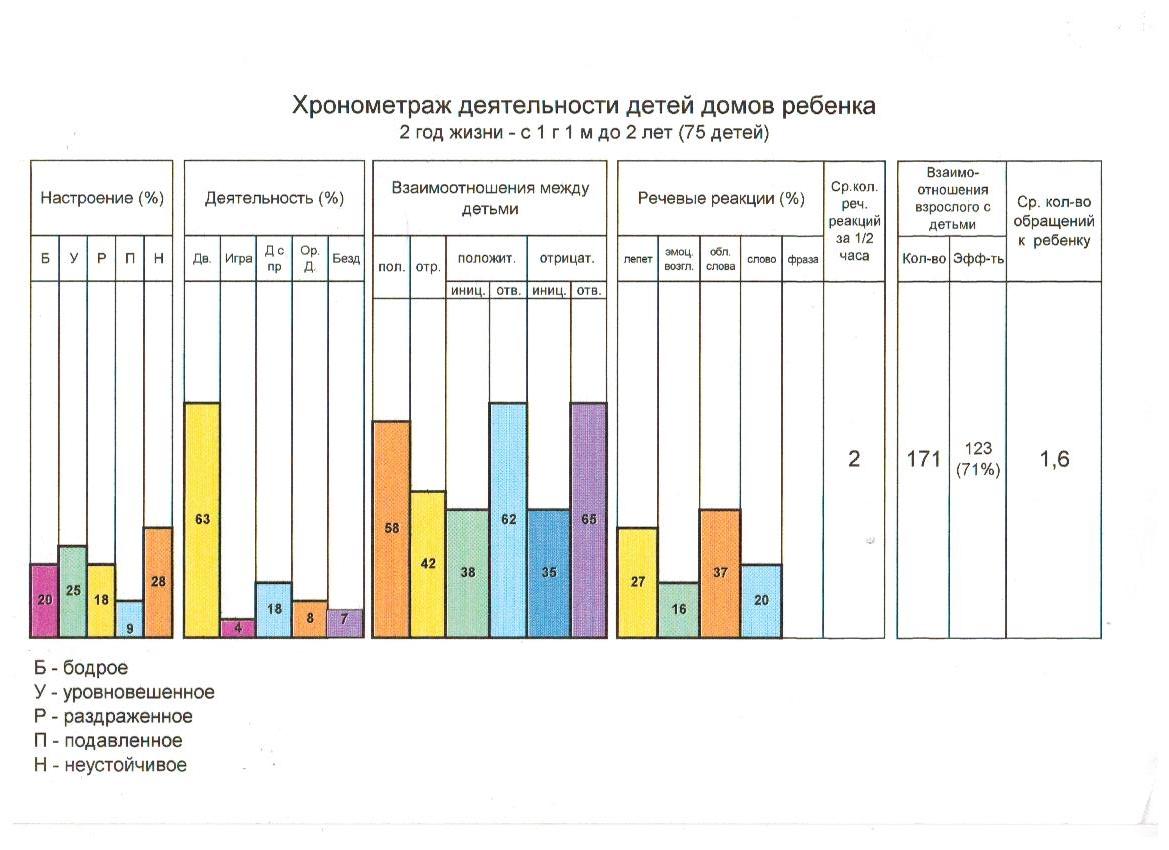 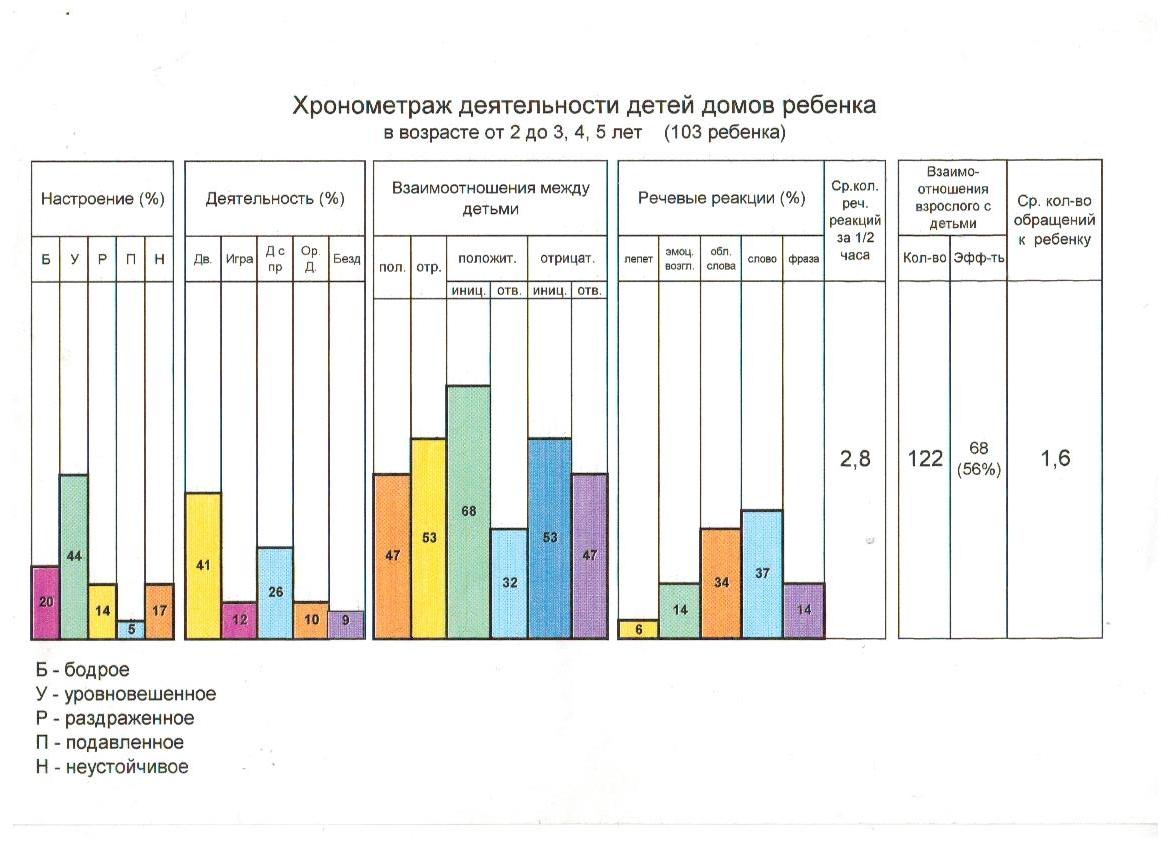 Благодарю за внимание!